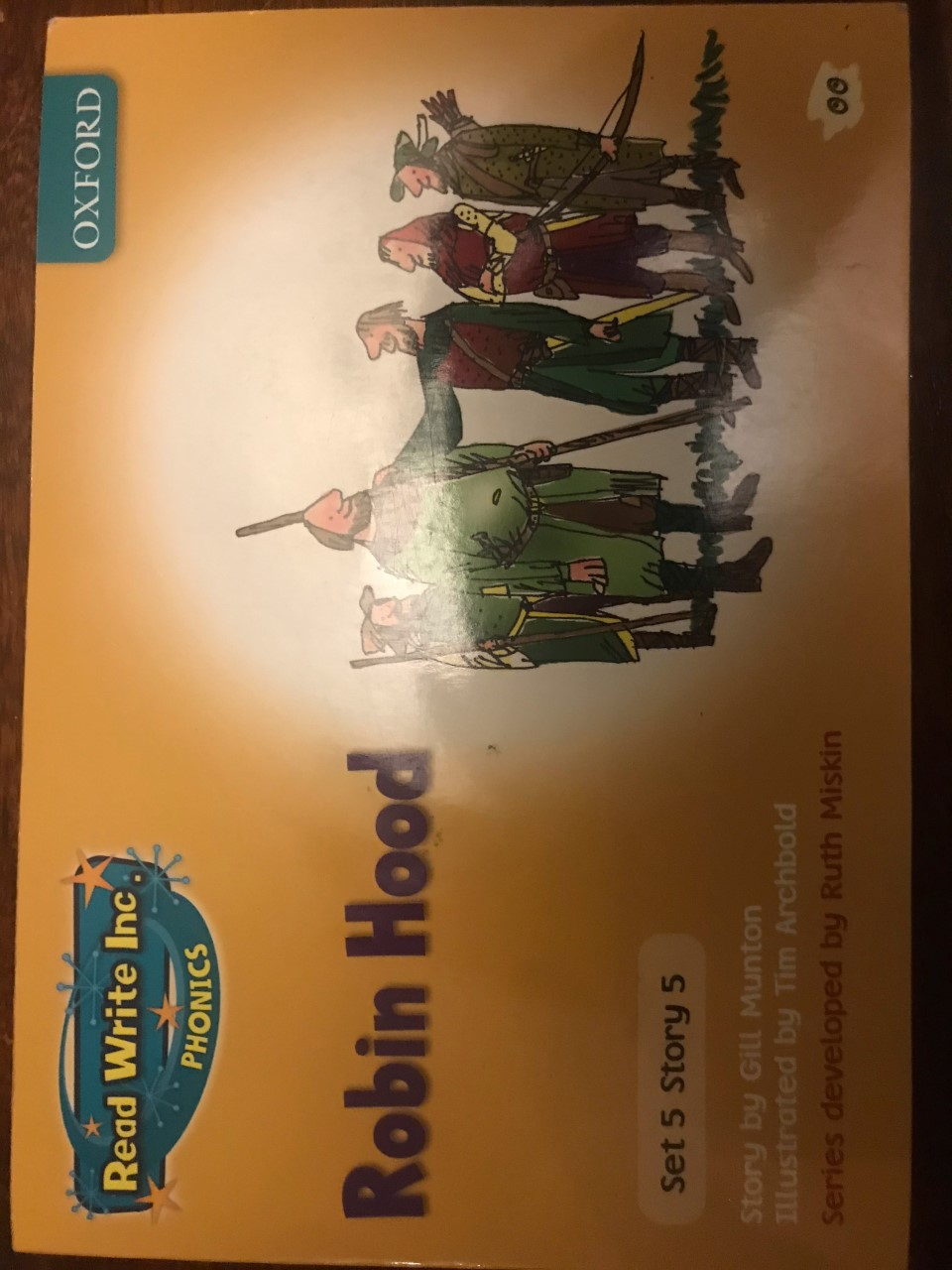 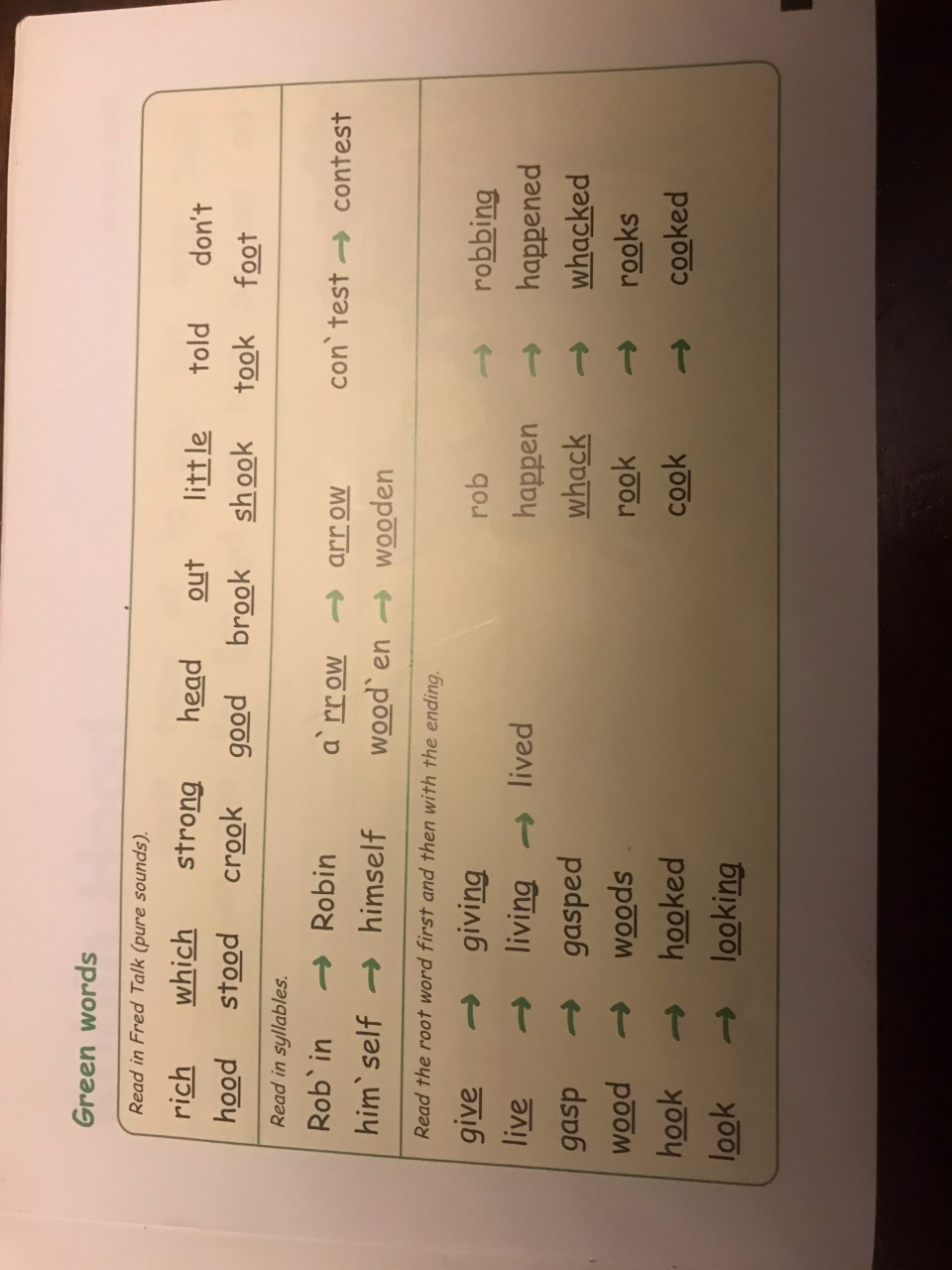 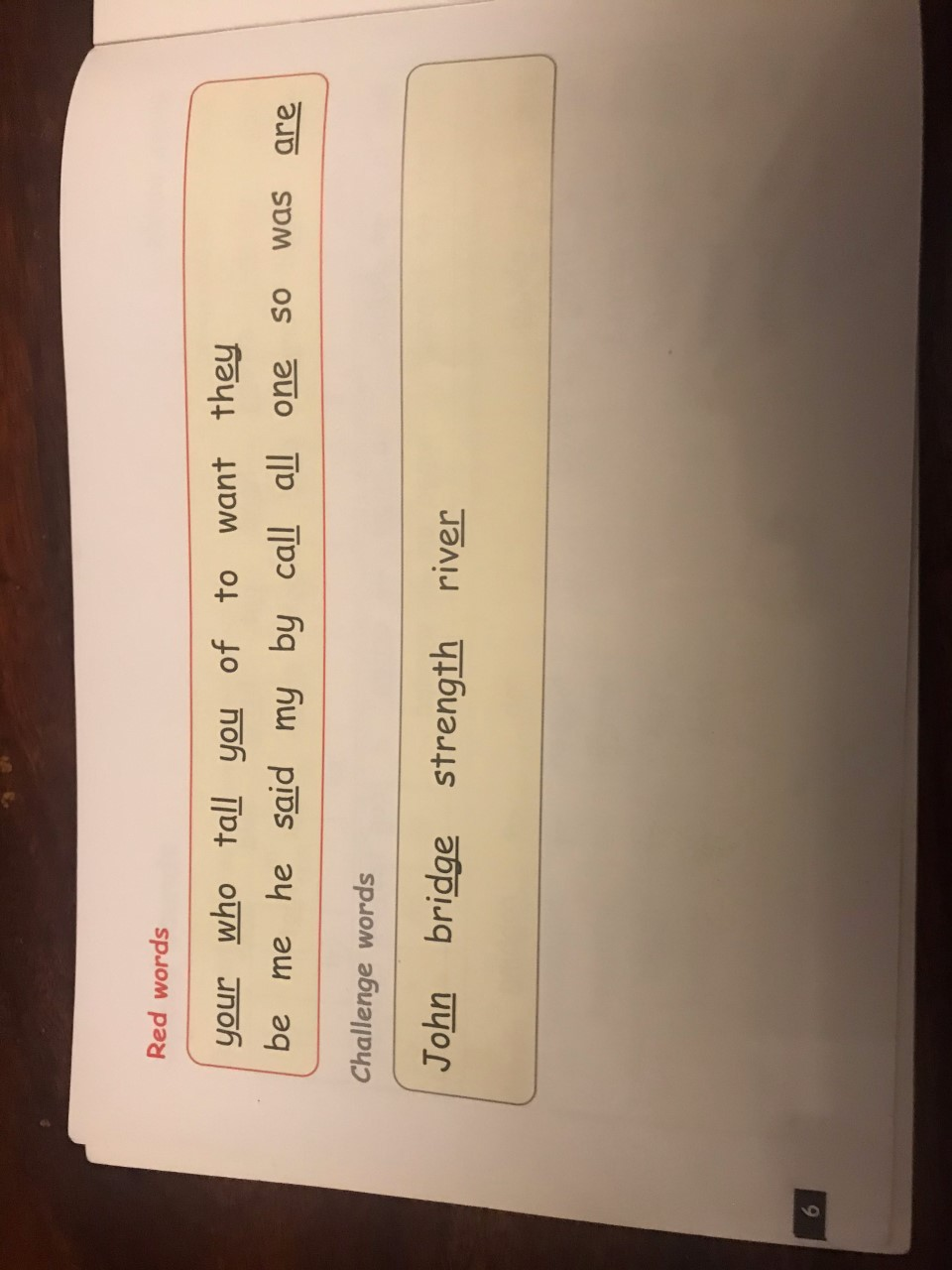 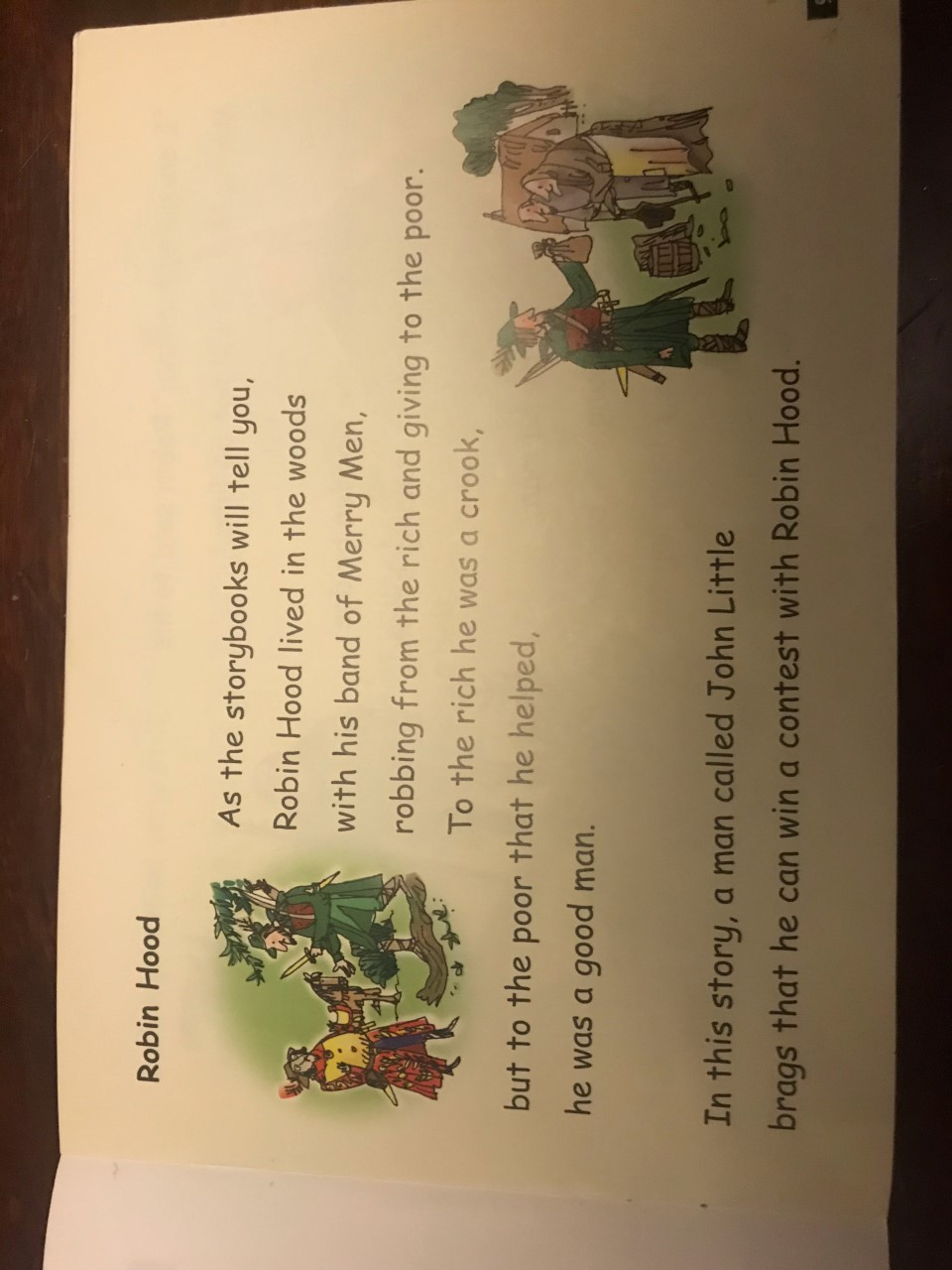 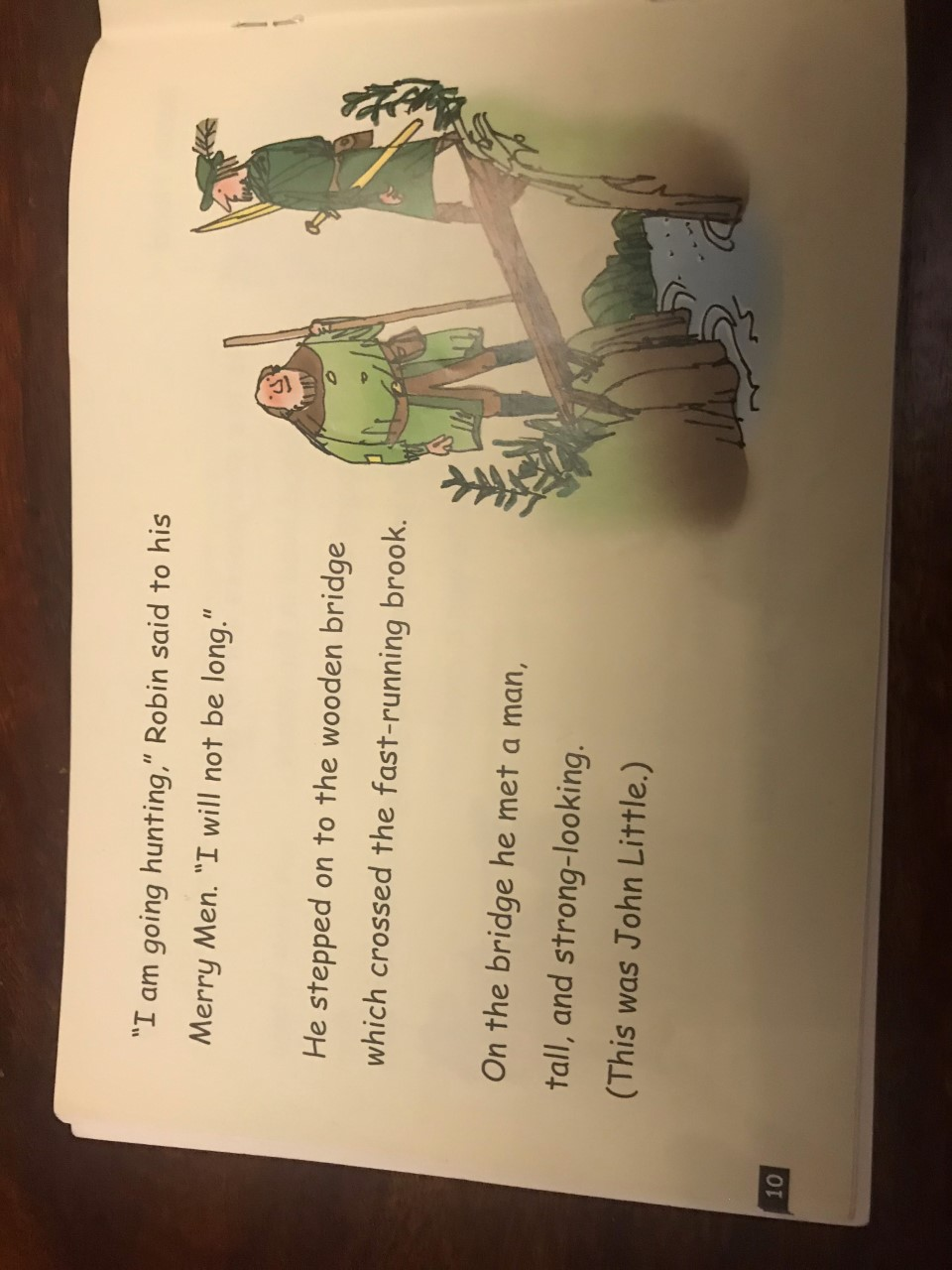 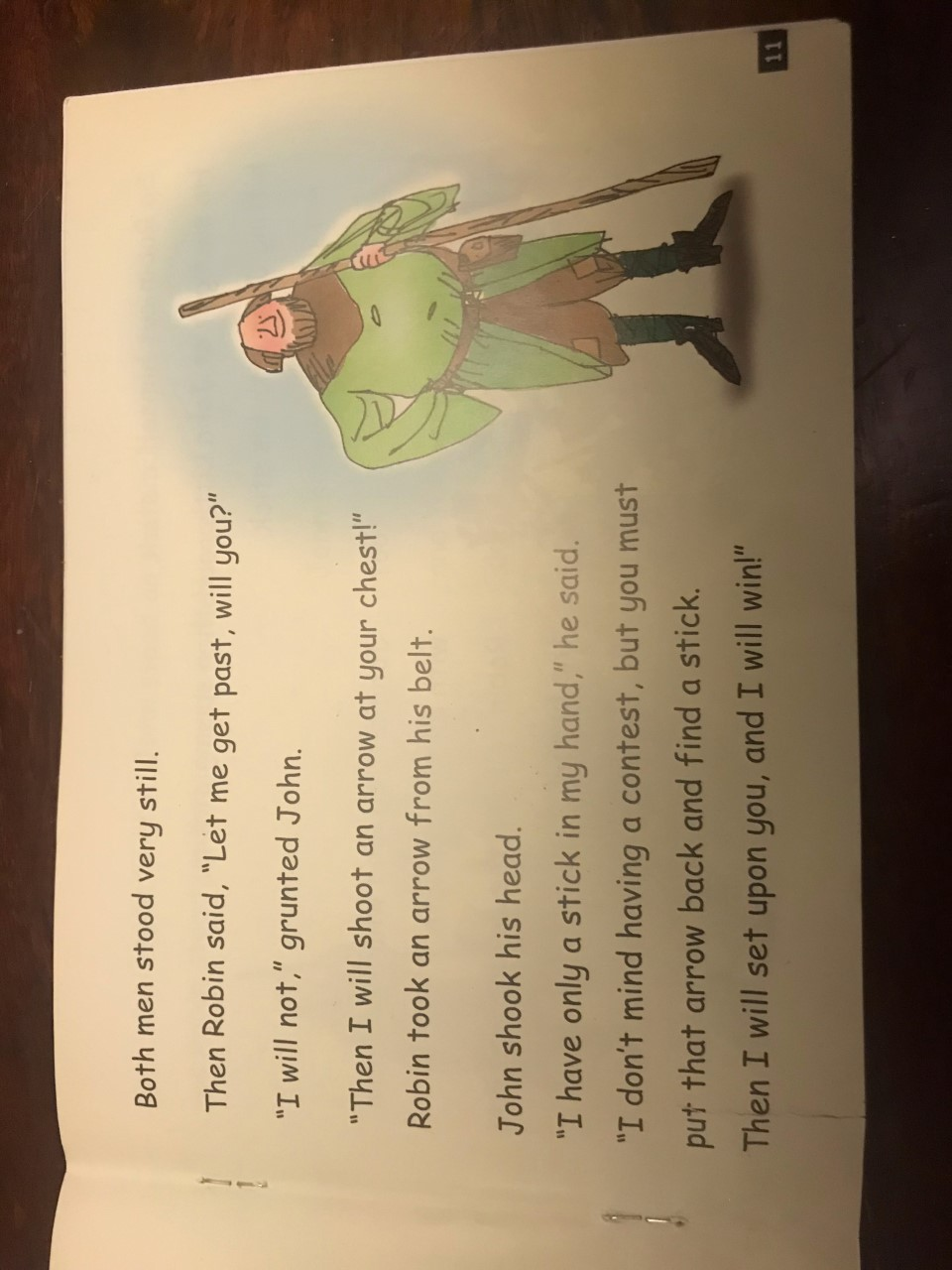 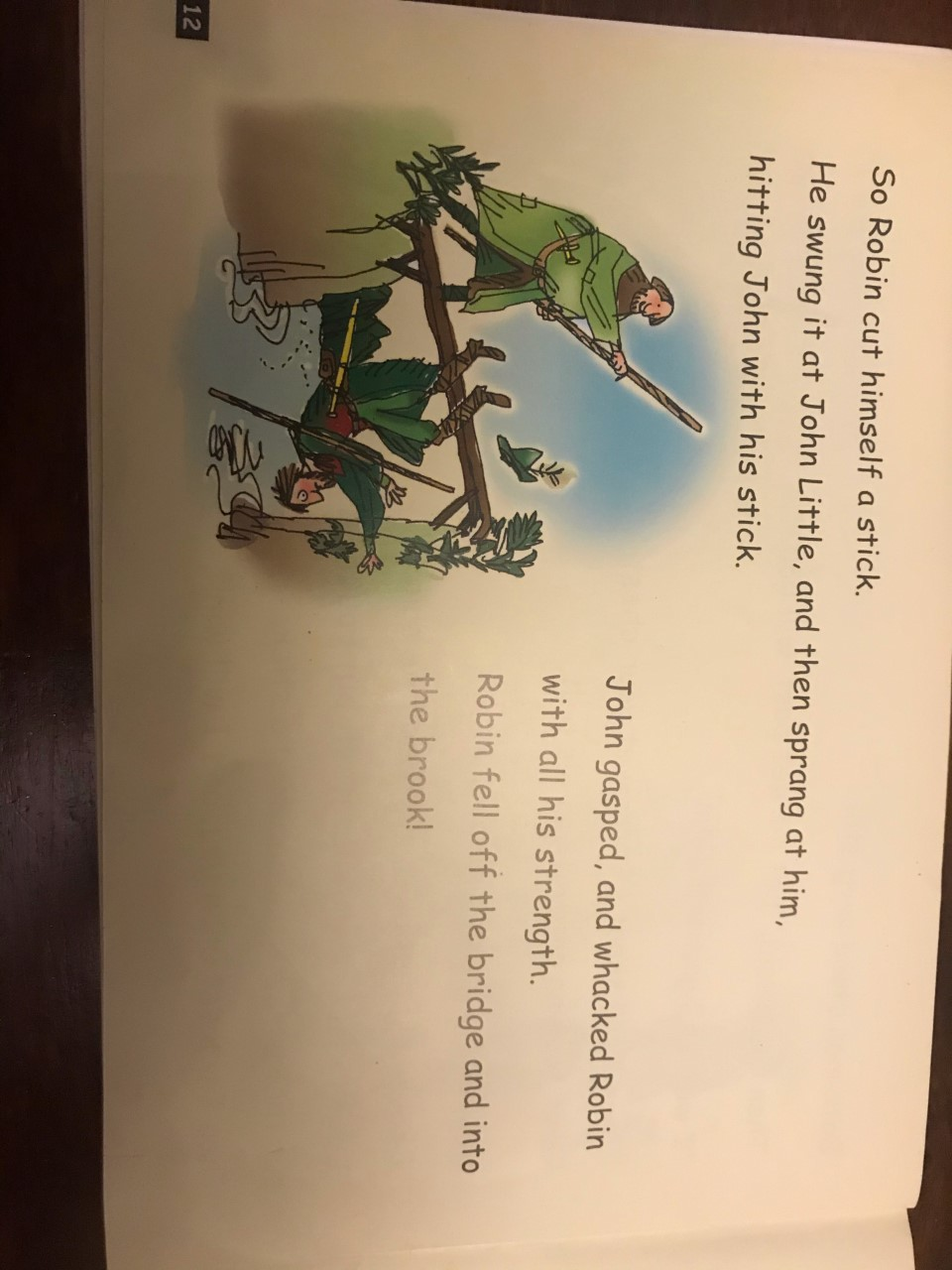 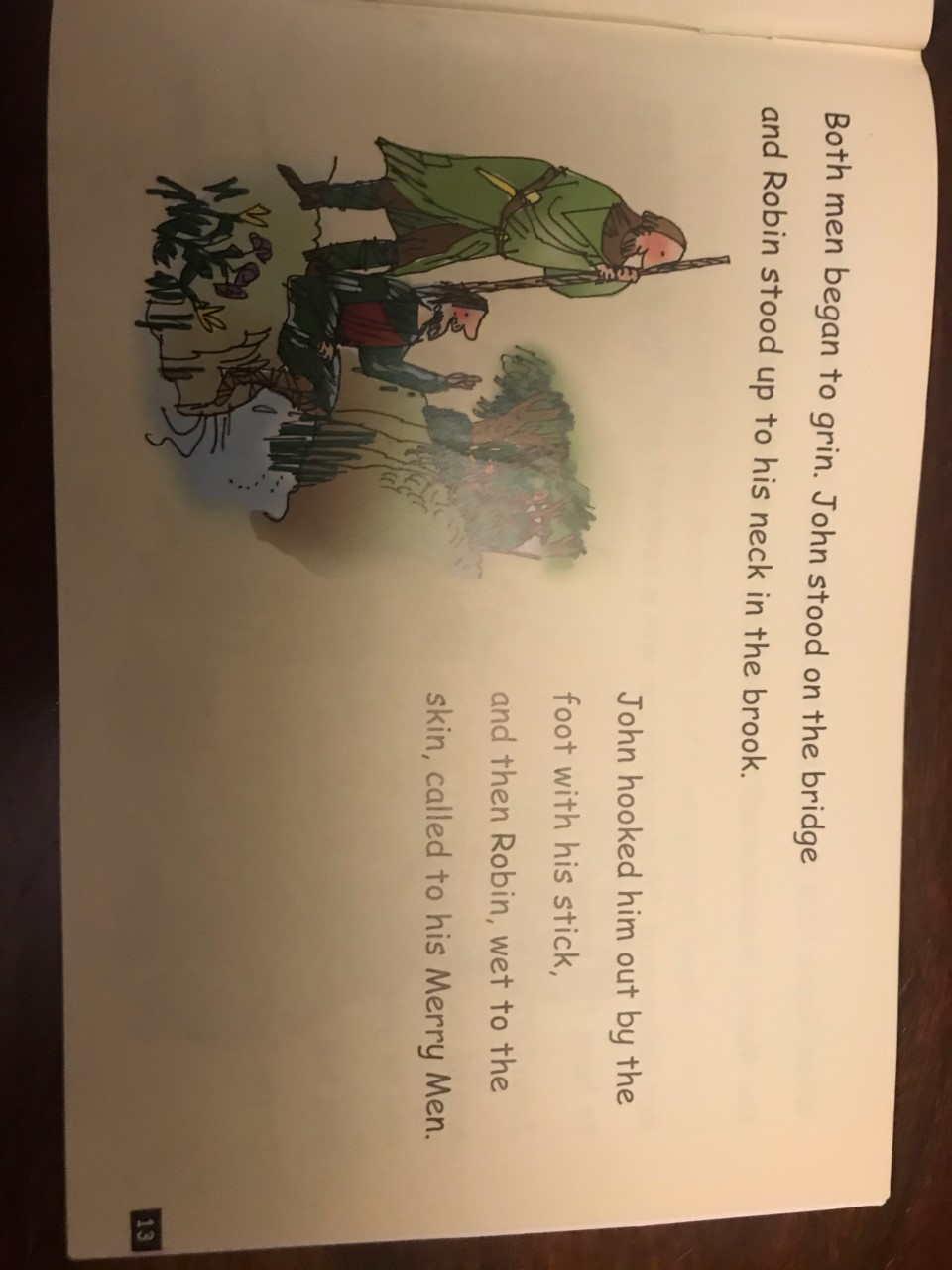 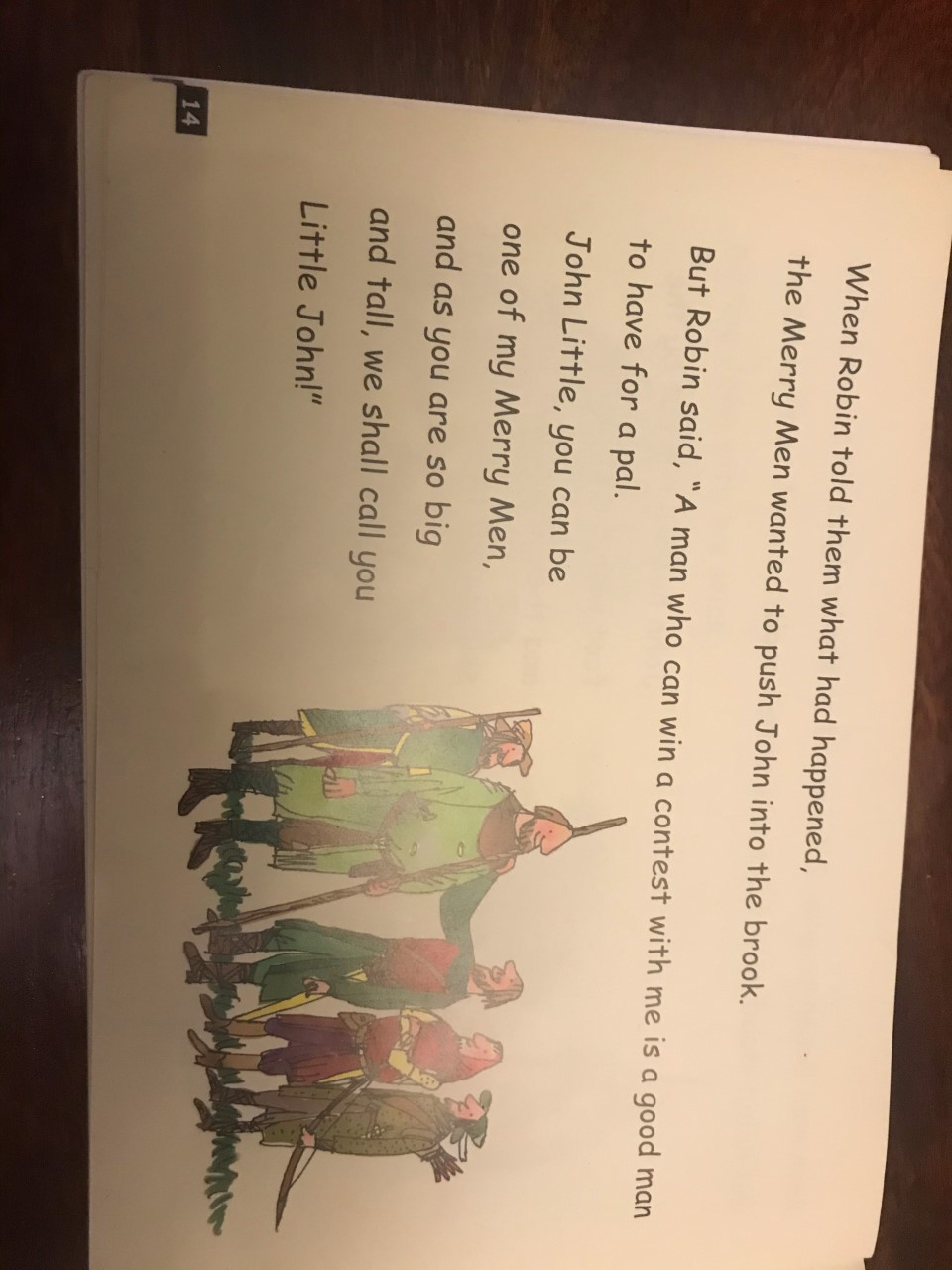 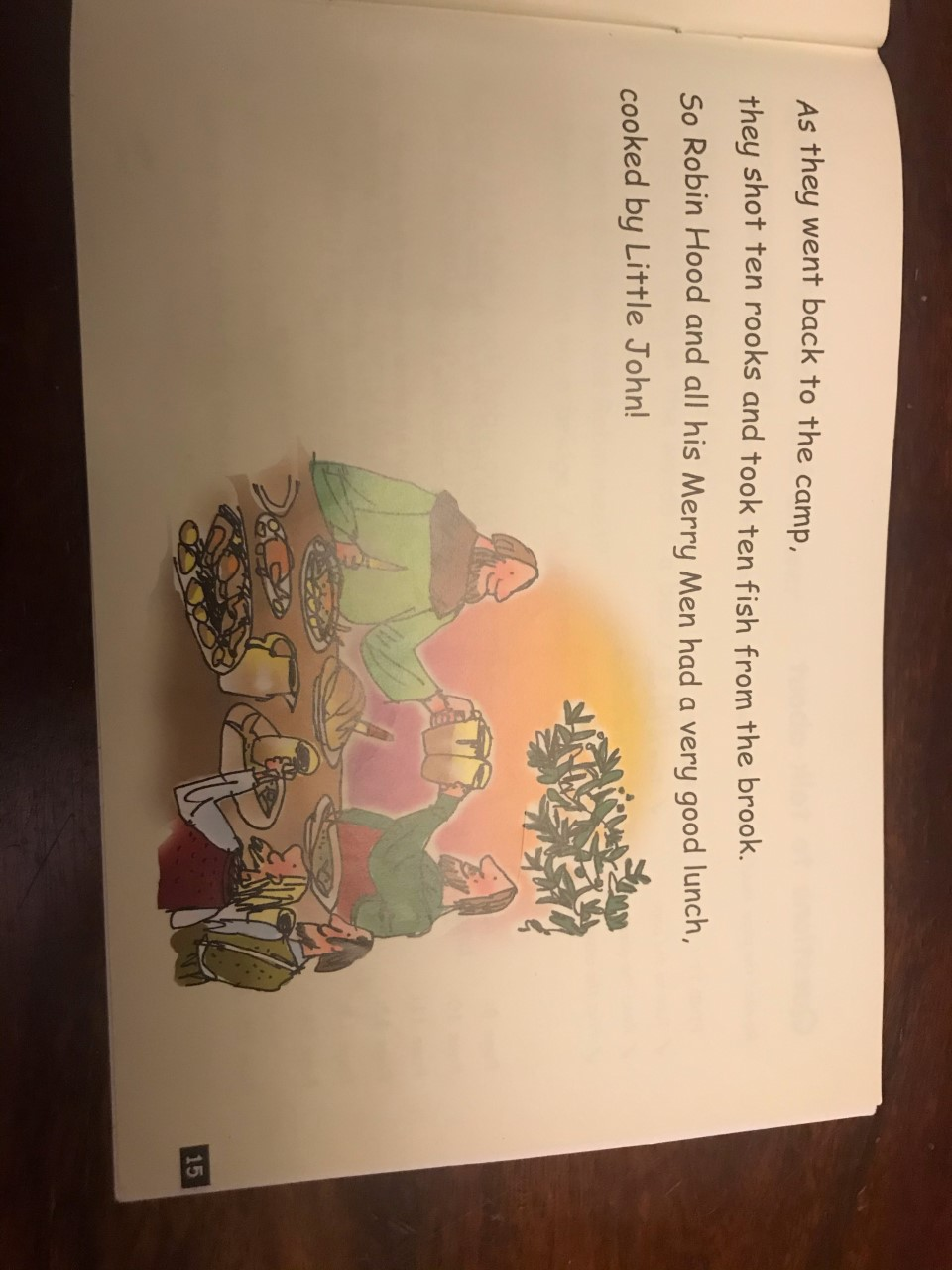 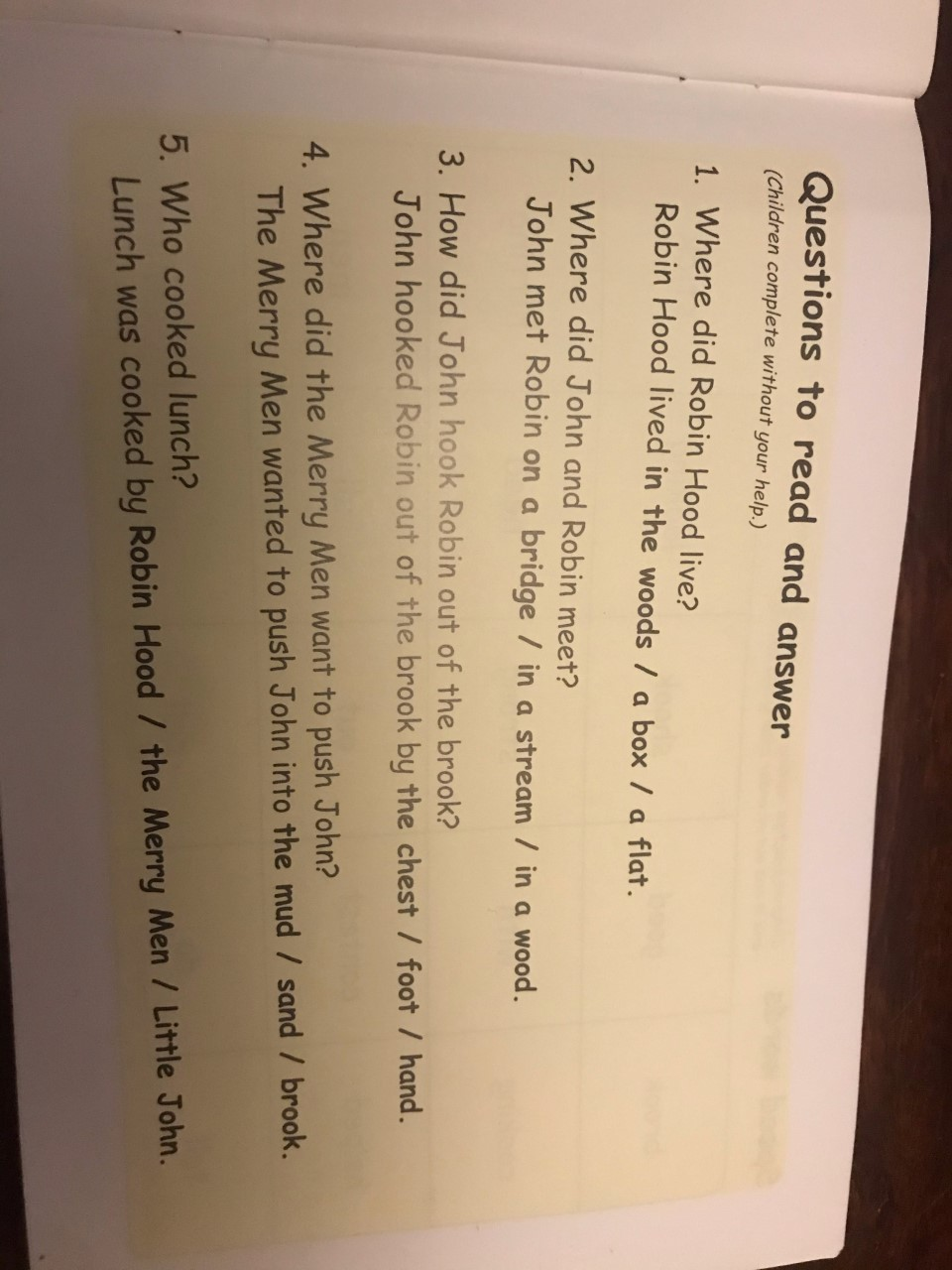 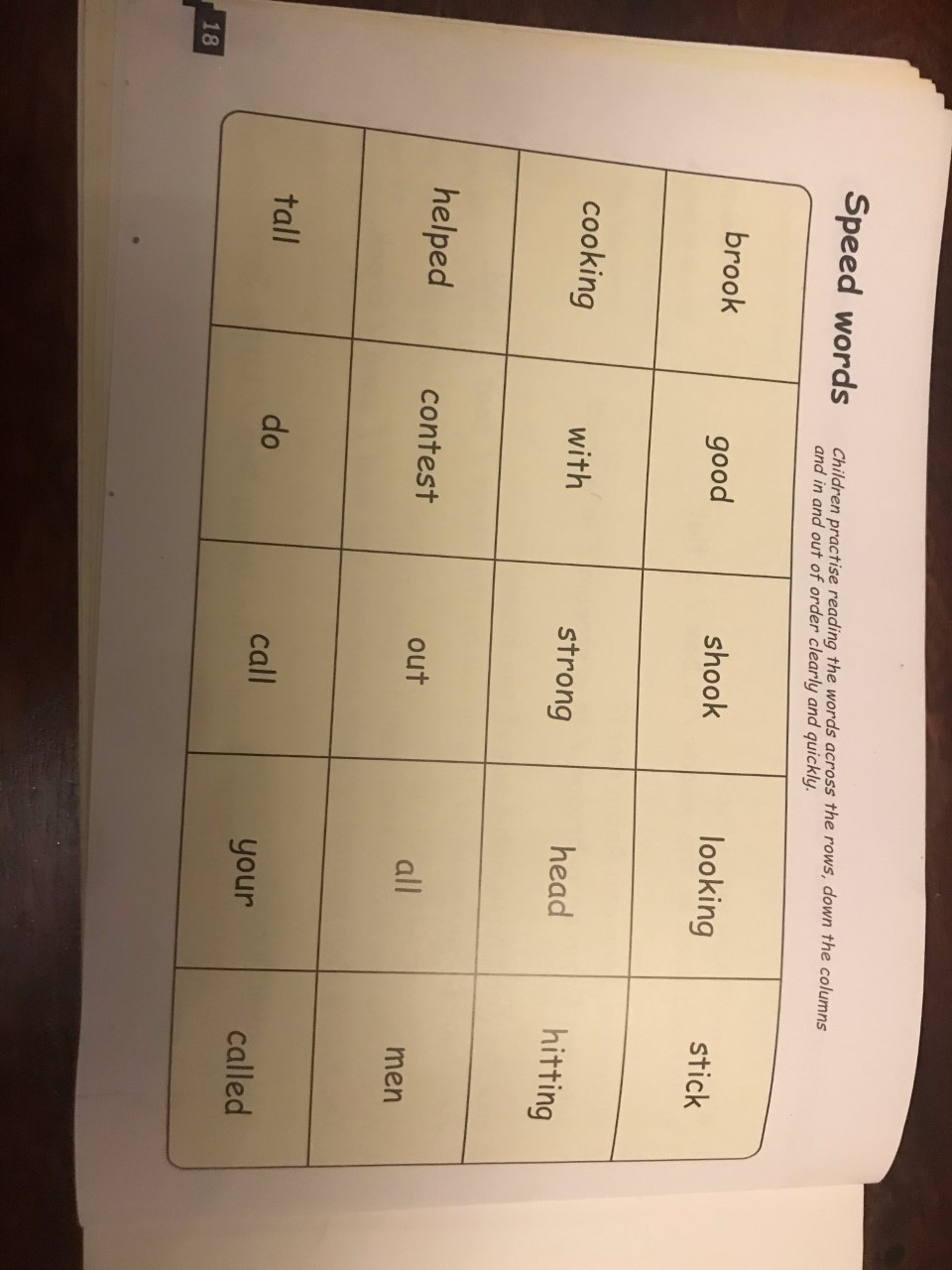 Task: RED word spellings
Look, cover check method
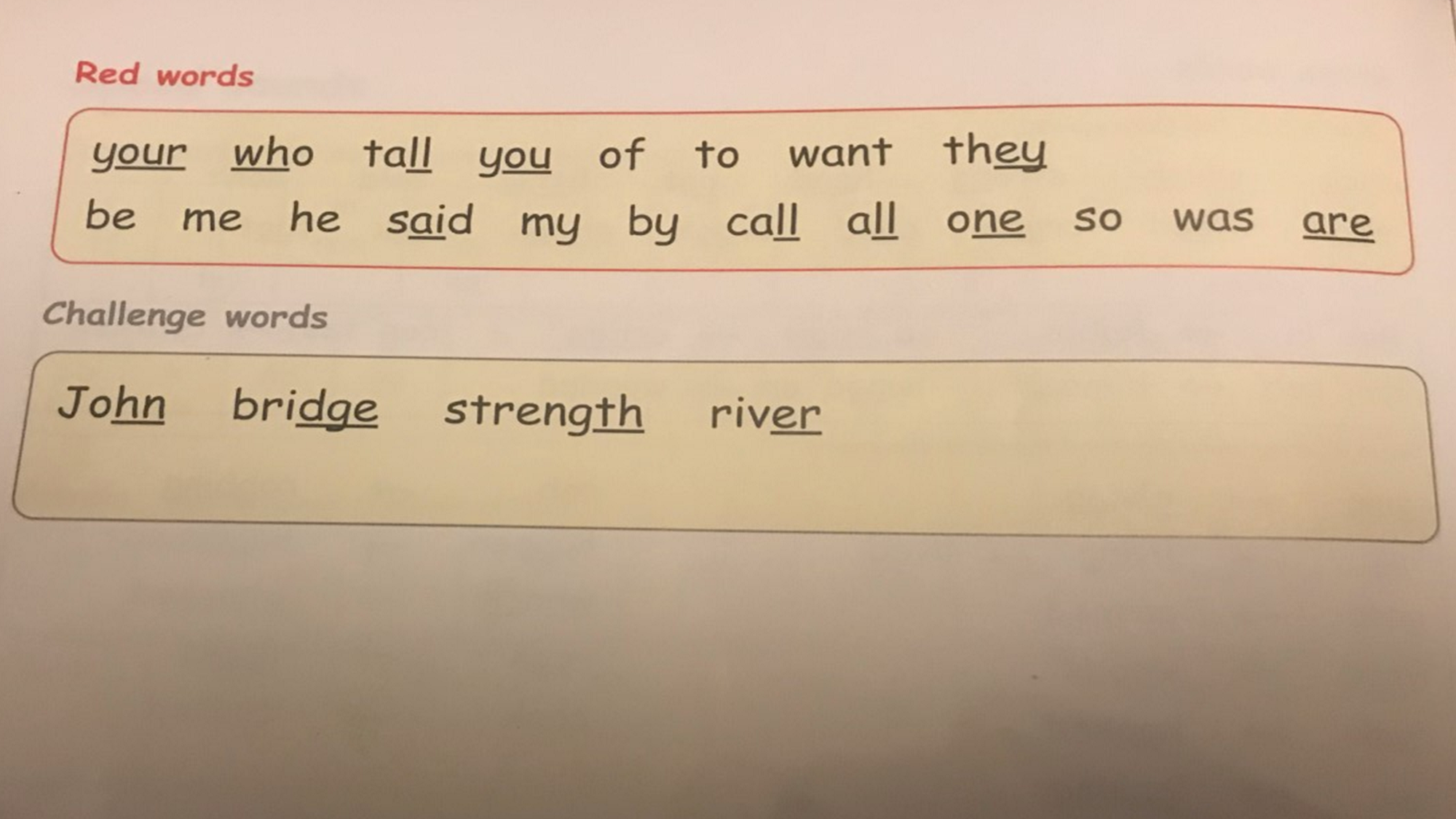